12. hodina
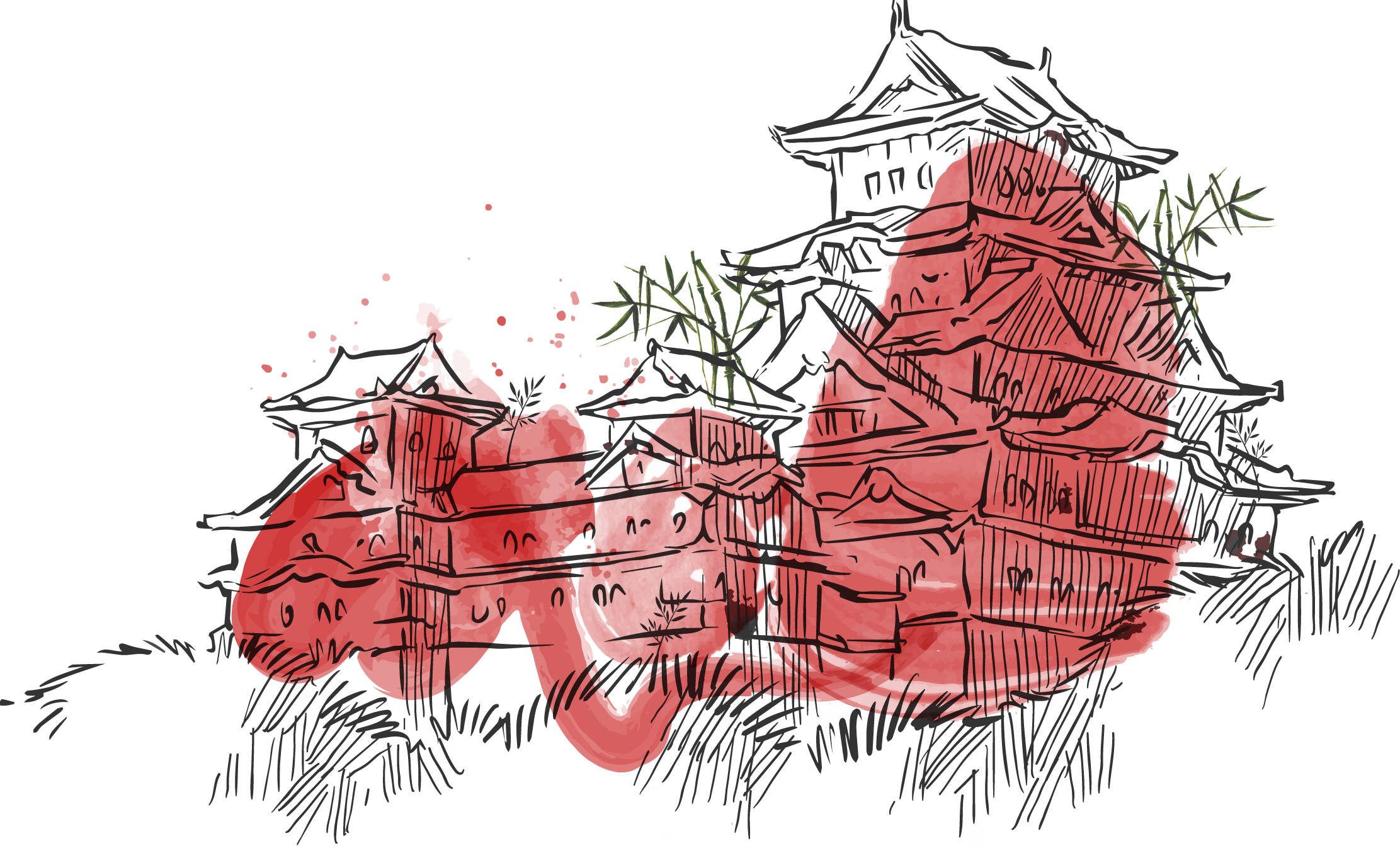 Zapište pinyin 9. lekce
1. 售货员
shòuhuòyuán
2. 刷卡
shuā kă
3. 一百块
yì băi kuài
7. 好好儿
hăohāor
8. 买东西
măi dōngxi
9. 穿裤子
chuān kùzi
4. 四件衬衫
sì jiàn chènshān
5. 付钱
fù qián
6. 便宜
piányi
Vyberte správný pinyin 10. lekce
城市	chéngshì	chèngshì	chéngshí
机场	jīchāng		jīchăng		jìchăng
紧张	jĭnzhāng	jìnzhāng	jínzhāng
快乐	kuáilè		kuáilé		kuàilè
走路	zŏulŭ		zŏulú		zŏulù
交通	jiāotōng	jiăotóng	jiăotōng
Vyberte správný pinyin 10. lekce
车票	chēpiăo	chèpiào	chēpiào
送		còng		sòng		zòng
地铁	dìtiě		dìtiè		dítiè
绿线	lǜqián		lǚqiàn		lǜxiàn
寒假	hánjià		hànjià		hánjiá
坐		zuó			zuò			zuŏ
发音
diàndēng		dàjiā
xìbāo			sìhū
wèixīng		gùxiāng
kètīng			sàngshī
lièchē			xìnxīn
shèjī			shùgēn
发音
mùlín			shànliáng
dòngyáo		shuìmián
yùfáng			màntán
lùnwén			zhèngquán
jiàocái			gàobié
nèiróng		yùnxíng
发音
bàozhǐ			fùnǚ
tiàowǔ			xìqǔ
lìshǐ			huànxiǎng
chìbǎng		chèdǐ
hànyǔ			dìdiǎn
gòumǎi		hòuguǒ
发音
xìjù		diànshì
bìyè		dìdào
huìyì		fèndòu
jìngsài		hèxìn
dàgài		zhùyì
zhèndì		bùduì
发音
xiǎozǔ			guǎngchǎng
gǔdiǎn			zhǎnlǎn
lěngshuǐ		yǐndǎo
yǔfǎ			jiǎnduǎn
yěcǎo			gǎnxiǎng
wǔdǎo			fǎnxǐng
发音
hǎifēng			shǒuxiān
yǔyī			wǔzhuāng
jiǎndān			fǎngzhī
shǐzhōng		jiěshuō
běifāng			hǎijūn
lǎoshī			yǎnchū
发音
gǎigé			shuǐtián
yǔwén			jǔxíng
lǚxíng			jiǎnchá
zhǔchí			yǐnmán
liǎnpén			qǐchuáng
yǎnyuán		jiějué
发音
diǎnfàn			guǎngdà
rěnnài			qiǎomiào
yǎnxì			mǎlù
měilì			fǎngwèn
wǔshù			tǔdì
kěpà			gǔdài
1听写
bèiwàng
qíyŏu
yōngsú
dàngcì
zhūwèi
nángkān
wěixū
jīling
huípì
zhuāngxióng
2听写
zhōumì
tújìng
chěngzhì
qūjiă
yuángù
shèxiàng
wòsī
qĭngtīng
zèpín
liăoràn
3听写
zhíjué
tàncè
díbiàn
xiàngsheng
cìzān
wénmíng
tōngyòng
miáojié
xŭnhuán
shōusuō
4听写
yăngqì
shìyàn
făngzhé
dŏngmāi
sìwú
cŭnhuài
línjiàng
fēncun
tànkăo
zhōuyì
5听写
zhēngmó
qĭhòng
xiàdàng
yuèpŭ
găng‘ān
lĭnghuì
jīngchè
měidiào
zàntàn
póunuó
6听写
mínjiān
chuàngzuò
kănfá
hěguì
qīnpèi
yăncòu
háomài
xuánlǜ
xióngwěi
zhuànguān
7听写
qìshìpòu
xūzhéjié
zuòyòumíng
yánjiūzhě
duăncùbō
tāojiànrì
hányíguāng
chúnlĭngwù
kăn‘értán
tóushēgào
8听写
cíhuánggūn
jiànglínjŭ
sàngbiànkù
shízhíré
fénmùsĭ
gěnsuìlái
qīliángshēn
xínhòuyì
zhēnfōuchún
qúnwěndào
期末考试加油！
Otázky na abcd
Otázky na ANO/NE
Umět zapsat pinyin slovíček z učebnice (bez dodatků)
Rozpoznání částí čínské slabiky
Znát místo a způsob tvorby čínských iniciál
Nezapomenout, že existuje apostrof a nepřízvučná slabika
Nezapomenout na změny výslovnosti některých znaků (一、不)
Znovu postahovat prezentace!